Leading good governance and assurance
LGA Webinar, 14th November 2024, 10am – 12.30pm

Dr Stephanie Snape 
Cllr Colin Noble (Suffolk County Council)
Heather Wills, LGA
www.local.gov.uk
Virtual workshop protocols
Paper and pen to hand for taking notes
Please close other applications if you are struggling with connection (e.g. outlook, mail, social media etc.)
There is no recording
Chat function for discussions and questions
A copy of the PowerPoint slides will be uploaded on the LGA website after the session
Our Programme
Welcome and introductions
Why is governance and assurance important?
What is governance and assurance?
Good governance and assurance: the how
Councillor leadership of governance and assurance
Support from the LGA
Sources of further information 
Question & answer session
Some questions for you…
Why are you attending the webinar?
What do you want to get out of today?
What are you hoping we will cover?


Please put your answers in the chat
Why is good governance AND assurance important?
Poll 1
How high a priority would your fellow councillors say good governance and assurance has in your authority?

 Choose one:
Very high priority
High priority
Medium level priority
Low level priority
Not a priority
Importance of good         governance & assurance
It has always been important – accountability, openness, inclusiveness, value for money are key to democratic institutions
Contemporary changes in local government have increased the significance of work in this area:
Acute financial pressures
Advances in partnership working and collaboration
Partnerships with the private sector, other public agencies & the third & community sectors
Shared services
Shared chief executives and management teams
Number of examples of where governance has failed
WHAT IS GOVERNANCE and ASSURANCE?
What do we mean by ‘governance’?

What is ‘assurance’?

Have a go and please put your answers in the chat.
Governance….

‘Comprises the arrangements (including political, economic, social, environmental, administrative, legal and other arrangements) put in place to ensure that the intended outcomes for stakeholders are defined and achieved’.

CIPFA/Solace Delivering Good Governance in Local Government: Framework, 2016
The Nolan Principles:  7 Principles of Public Life
Assurance…

‘Information, evidence and evaluation of how local authorities are delivering their duties, functions and outcomes, which can be used to hold them to account and may give confidence.  There should be no assumption that assurance will always be gained – in some cases the outcome will be “not assured”’.

LGA, 2024
Poll 2
In your council how aware and knowledgeable are councillors about governance and assurance? 

Choose one option:
There is an excellent understanding of governance and assurance
There is a good level of understanding of governance and assurance
There is a low level of understanding of governance and assurance
Very few councillors have an understanding of governance and assurance
There is no understanding of governance and assurance
Governance and assurance:the how
Governance & Assurance:Councillor side
Key bodies/committees
Full council
Executive or Policy and Resources Committee
Overview and Scrutiny committees
Audit committee
Standards committee
Committee with delegated responsibility for governance
Each of these bodies/committees has their specific role in governance and assurance
Good practice examples
Essex County Council has a multi-layered, council-wide approach to governance and assurance
Councillor governance infrastructure is provided by:  Corporate Governance Steering Board, Audit Governance and Standards Committee, Constitution Working Group and Finance Oversight Board
There is a focus on the quality of report-writing, transparency and trust between members and officers, sustained by a culture of continual learning and development
Case study
Governance & Assurance:Key organisational components
‘Golden triangle’ - Head of paid service, monitoring officer and s.151 officer
Corporate management team and individual directors
Head of Internal Audit
Head of democratic services
Key processes: 
management of risk
financial management
information management
performance management
production of key strategies and plans
The Statutory Roles of the Golden Triangle
Each member of the golden triangle has statutory responsibilities relating to ensuring the council acts lawfully. What does this mean for the relationship between members and those officers?
3 Lines Model of Assurance
Risks & Assurance
…as risks increase so should assurance systems…
‘Areas where there is greater risk and where control failure could have a significant impact should be identified by the authority as in need of greater assurance. These include IT security, financial management and strategic areas that underpin operations. Other examples include safety and safeguarding. Areas such as these typically have a low risk appetite but a high assurance appetite’ 
Developing an Effective Assurance Framework in a Local Authority, CIPFA, 2023
LGA principles of assurance and accountability
Clarity – who is accountable for what?
Proportionality
A whole-council approach
A culture of assurance and accountability
Monitoring against standards / benchmarks / local targets
Credible, quality data and information
Transparency, accessibility and intelligibility of information
How do the governance and assurance systems in your council measure up against these principles?
What does ‘good’ look like?(LGA guidance 2024)
Visible, collective ownership and leadership of good governance by both political and managerial leaders
Being a learning organisation: self-awareness, open to challenge
Assurance as a constant management process, not a one-off event
Assurance supports the achievement of priority outcomes
Making it easy for the public to hold the council to account
Annual governance statements
Assess fitness for purpose of governance framework and effectiveness of controls
Include areas for improvement
Reviewed by Audit Committee
Signed off by Leader and Chief Executive
Poll 3
How aware are you of the Annual Governance Statement?
Choose one:
I was not aware of the Annual Governance Statement
I am aware the Council has to produce a statement but I know little about it
I am aware of the Statement and understand broadly the processes involved and purpose of it
I am aware of the Statement and have been actively involved
Haringey Council uses its Annual Governance Statement as a tool for improvement…
It is used to provide an honest and open account of assurance, identifying areas for improvement and actions needed. 
The Audit Committee requires updates on the action plan from the Statement throughout the year.  
Case study
Assessing the effectiveness of the council’s governance and assurance systems
Does your council review the effectiveness of its governance and controls each year, using the CIPFA/ Solace framework?
Do members in your council have a sense of what the council is doing well against this framework and where there is room for improvement?
	
We would welcome answers in the chat please.
Good practice examples
Warwickshire County Council systematically reviews the effectiveness of its governance and assurance systems and processes
The Council undertakes a ‘governance stocktake’ to identify areas that need a deeper dive or improvement
Case study
Governance and assurance of companies
Updated Local authority company review guidance published in 2023 by Local Partnerships
A toolkit for undertaking strategic and governance reviews of wholly or partly owned council commercial entities
Emphasises good processes needed to:
Assess whether a company approach is the best option
How to effectively plan and approve the establishment of a company
Setting up effective governance arrangements for the companies themselves
Ensuring councils have effective governance arrangement for council oversight of companies
‘This guidance can be used as a tool to help councils ensure that they strike an appropriate balance between allowing a company the freedom to manage its activities and ensuring that it is accountable for its actions’
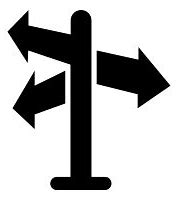 A few other things…
Financial governance is a subset of governance
A key part of governance and assurance is emphasis on aims and objectives, vision and direction, purpose and fitness for purpose – roles undertaken by political leadership
Decision-making must be informed by advice and evidence based
Governance is a ‘whole systems’ concept and practice
‘Culture eats strategy’…
Investing in good governance and assurance is a preventative strategy – mitigating risk of problems arising
Councillor Leadership of GOVERNANCE & ASSURANCE
Political and managerial leadership of governance and assurance
Managerial 
leadership
Political
leadership
Shared
leadership
What does leadership by councillors in governance and assurance involve?
Who ‘owns’ member leadership of governance and assurance? 
Who is responsible?
Good governance is everybody’s business
Political leadership of governance and assurance
Role modelling, ‘signalling’ the importance of good governance and assurance in everyday actions, behaviour and relationships
Ensuring good level of general knowledge across members of their roles in governance and assurance and its importance (ensuring take-up of member induction and training)
Encouraging and actively supporting a culture where constructive challenge is welcomed 
Key bodies well supported and working effectively e.g. Overview and Scrutiny, Audit committee, governance committee, with strong and effective chairs
Key processes have good level of member oversight e.g. annual review of effectiveness of governance
Appropriately seeking assurance that the officer side is robust and working well
(Potential) indicators of poor governance
Ineffective overview and scrutiny function
Ineffective audit committee
Ineffective chairs for the above committees
Churn in senior officer posts e.g. s.151, monitoring officer, succession of ‘interim’ directors
‘Unexpected’ poor inspection / audit results
Poor or no member training during and/or after induction
Lack of understanding and knowledge amongst members of governance and assurance
An absence of a clear, robust performance management framework and processes
Absence of clear and appropriate governance and assurance systems for partnerships / council owned companies
A culture where challenge and questioning is discouraged
A culture where governance and assurance is viewed largely as an officer task
A culture where non-compliance is accepted
Inward-focused, with a lack of self-awareness/ external challenge
Political leadership roles relating to governance & assurance
Consider your political leadership role: what are your responsibilities regarding governance & assurance? 


Please use the chat.
Leadership Roles 1:Council Leader / Elected Mayor
Coming soon: Leader’s guide: Leading good governance and assurance
Leadership Roles 2
Overview & Scrutiny
Holds the executive /  committee chairs to account
Contributes to policy development
Reviews policy implementation
Scrutinises the work of external partners, arms length bodies
Reviews performance data
Undertakes budget scrutiny
Audit
Monitors the effectiveness of the authority’s internal controls, risk management and financial reporting
Holds internal & external audit to account
Approves the internal audit plan and oversees its implementation
Reviews internal and external audit reports and opinions 
Holds management to account in relation to the opinions of internal and external audit
Councillor
Concerns

Speak to the monitoring officer if you have governance or assurance concerns
Leadership Roles 3
Opposition
Uphold high standards of member behaviour
Holding ruling group/s to account
Develop alternative policies & options
Ensure the needs of the areas they represent are reflected in council policies & services
Pursue assurance on sound finances, good performance management & robust risk management
Supporting good governance & assurance
Wiltshire Council
Council lays emphasis on ensuring good governance and assurance of council owned companies
Case study
North West Leicestershire District Council
Cross-party working group leads annual review of the constitution
Scrutiny has an important role in performance management – encouragement of early involvement of scrutiny
Audit and Governance Committee undertakes ‘bitesize’ training in advance of each meeting
Case study
YOUR Good Practice Examples…
Please tell us about examples of good practice from your council – use the chat.
Support from the lga
LGA Support
Leadership development programmes – 
Leadership Academy
Leadership Essentials (including financial governance)
Workbooks and e-learning
Benchmarking information available through LG Inform
Training and guidance by the Centre for Governance and Scrutiny
Support through political group offices and regional teams (member peers and officers) – including mentoring for Leaders/ Chairs/ Portfolio Holders
LGA Support: Your Views
What support would you welcome from the LGA in this area?
What should the LGA prioritise?
Are there any future needs you would anticipate?

We would welcome your ideas and comments.  Please use the chat.
Sources of further information
Sources of Further Information
Improvement and assurance framework for local government (LGA, 2024)
Councillor's guide: Improvement and assurance framework for local government  (LGA, 2024)
Delivering good governance in local government: framework (CIPFA/ SOLACE 2016) 
Local Authority Company Review Guidance (Local Partnerships, 2023)
Local Authority Governance (National Audit Office, 2019)
Questions & answers
Final thoughts & Reflection
Final thoughts
Good governance is everyone’s business
Governance and assurance require compliance with processes and the right behaviours
Culture and behaviours are led from the top (political and managerial leadership)
Investment in robust governance and assurance structures and processes will mitigate the risk of operating in challenging times
Reflection
What have been my key learning points from the webinar?

What actions will I take on the basis of the webinar?

Please then complete the survey - the link is in the chat.  Thank you.
Contact details

Heather Wills
Principal Adviser (Finance and Governance)
LGA
heather.wills@local.gov.uk